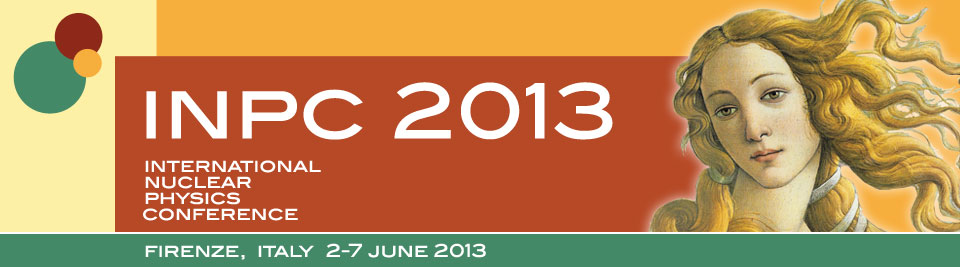 Virtual Neutron Method applied to the study of 17O(n,a)14C reaction
Marisa Gulino
LNS - INFN, Catania
&
Università di Enna “Kore”
SUMMARY
Why studying 17O(n,a)14C reaction
From Trojan Horse Method to Virtual Neutron Method
 The experiments
 data analysis and results
INPC  2013        Firenze, Italy 2-7 JUNE 2013
THE 17O(n,a) REACTION: status of art
NUCLEAR REACTORS

the neutron induced reaction on 14N and 17O are the dominant sources of the radioactive isotope 14C (T1/2= 5730 yr). 


NUCLEAR ASTROPHYSICS

In the inhomogeneous  big-bang model the 14C may act as a bottleneck in the production of elements heavier than A=17 

anomalies in 18O/16O and 17O/16O ratios found in asymptotic giant branch stars and in circumstellar Al2O3 meteorite grains 

neutron poison in the nucleosynthesis of the s-process elements
The cross section of this reaction is characterized by the presence of several narrow resonant states in the 18O compound nucleus.
8.282 ± 3
8.213 ± 4
8.125 ± 2
8.0378 ± 0.7
8.0443
17O+n
18O
INPC  2013        Firenze, Italy 2-7 JUNE 2013
THE 17O(n,a) REACTION: status of art
8.213 



8.282
from      J. WAGEMANS et al. PHYSICAL REVIEW C 65 034614 (2002)
INFLUENCE OF SUBTRESHOLD RESONANCE
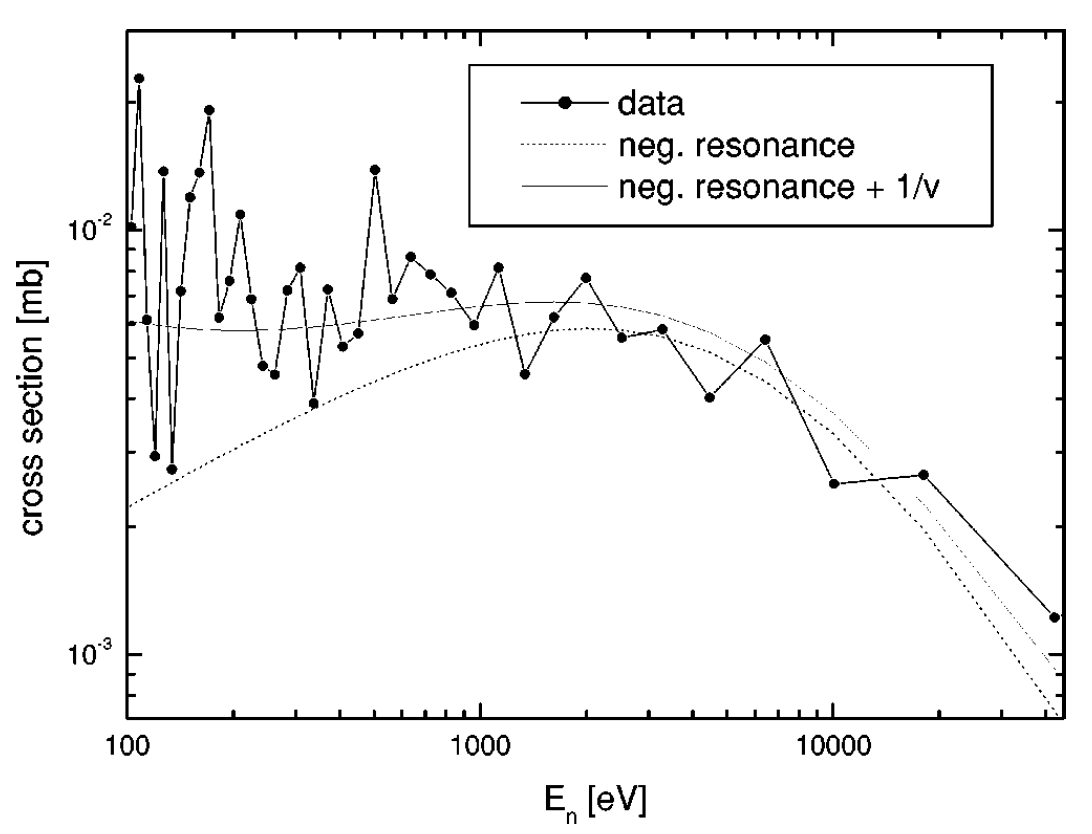 DIFFERENCES IN EXPERIMENTAL DATA
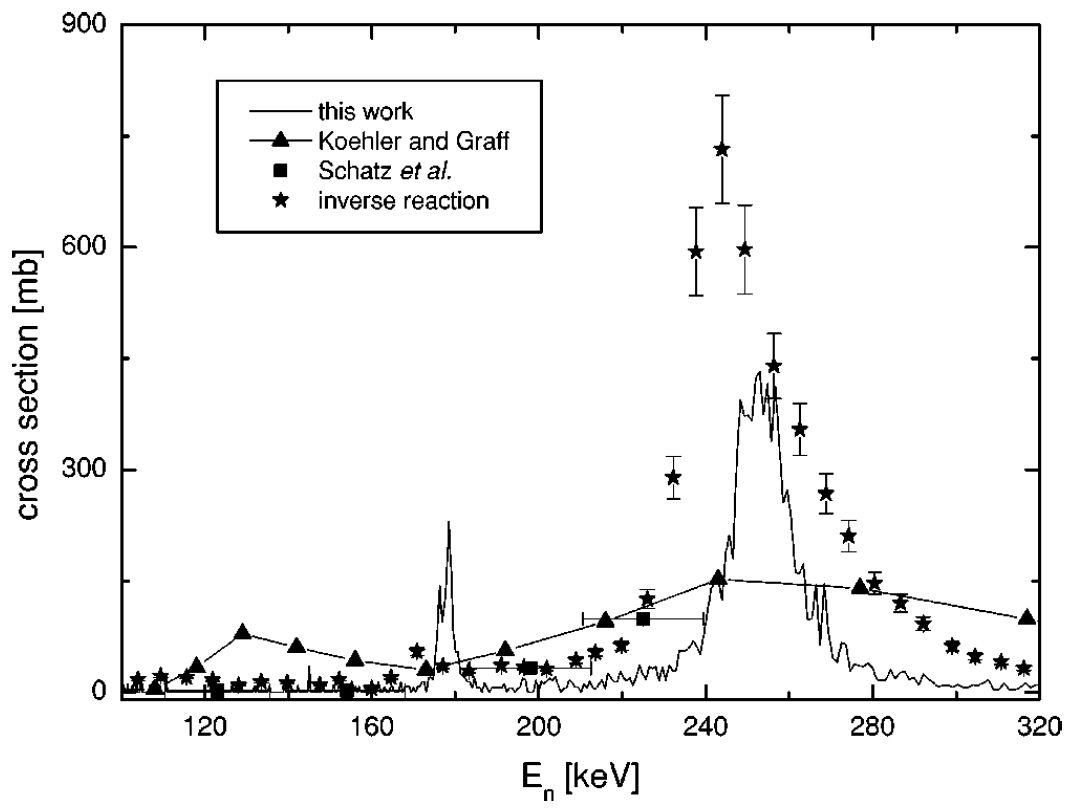 Data from:
P. E. Koehler and S. M. Graff, Phys. Rev. C 44, 2788 (1991).
H. Schatz, F. Kaeppeler, P. E. Koehler, M. Wiescher, and H. P. Trautvetter,  Astrophys. J. 413, 750 (1993).
R. M. Sanders, Phys. Rev. 104, 1434 (1956)
“The reaction rate at the astrophysical relevant temperatures was calculated and found to be a factor of 2–2.5 lower than previously adopted.“
“The significant impact of the presence
of the negative-energy p-wave resonance on the reaction rate was shown.”
INPC  2013        Firenze, Italy 2-7 JUNE 2013
B
A
b
x
T
s
INDIRECT METHODS: Trojan Horse Method reminder
IDEA (C. Spitaleri, 1990): 
Extract the cross section  s 2Body for  		A + x    B + b
from  Quasi-free reaction channel data of a 
three body reaction
		T + A    B + b + s
where T shows a strong clusterization in x+s
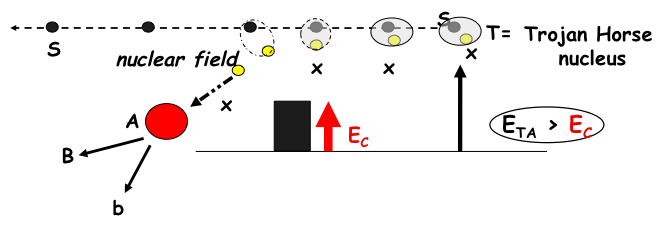 ETA = T-A relative energy
EC =T-A Coulomb barrier
EAx= EBb – Q2body (pcp)
INPC  2013        Firenze, Italy 2-7 JUNE 2013
B
A
Detected
particles
b
n
participant
spectator
d
p
From TROJAN HORSE to VIRTUAL  NEUTRON METHOD
TROJAN HORSE METHOD  					extended to  VIRTUAL NEUTRON METHOD

BASIC IDEA: USE OF THE QUASI-FREE BREAK-UP OF DEUTERON
 TO GET A VIRTUAL NEUTRON SOURCE
If the Quasi-free mechanism is selected in PWIA the cross section of the reaction n+AB+b can be deduced
N
INPC  2013        Firenze, Italy 2-7 JUNE 2013
3H
6Li
Detected
particles
a
6Li(n,a)3H
n
participant
spectator
d
p
d(6Li,a 3H)p
FIRST APPLICATION: THE 6Li(n,a) REACTION
6Li(n,a)t cross section
						___	direct data
						  O	TH data
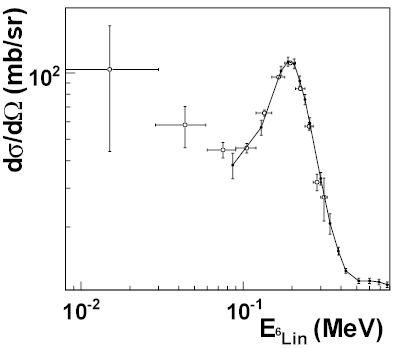 J. of Phys. G, Nucl. Part.Phys. 37, 125105 (2010)
INPC  2013        Firenze, Italy 2-7 JUNE 2013
THE 17O(n,a) REACTION: the 17O+d experiments
14N+a+n

17O+d
		
			14C+a+p
Two experiments have been performed 
	@LNS - Catania, Italy
	@NSL – Notre Dame, IN, USA
17O+p14N+a
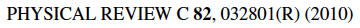 17O+n14C+a
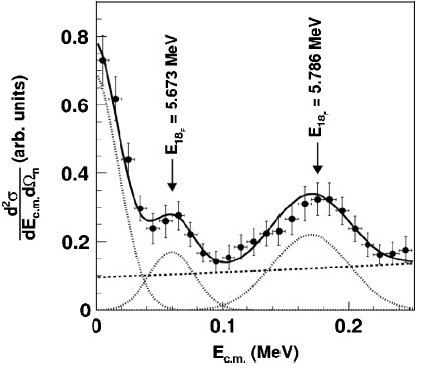 30°
EXPERIMENTAL SET-UP
PSD
17 O @ 40 MeV
5°
IC
CD2
INPC  2013        Firenze, Italy 2-7 JUNE 2013
THE 17O(n,a) REACTION: Identification of reaction channel
  Carbon selection by DE-E spectra
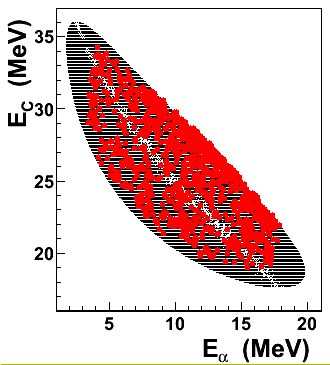   Coincidence between kinematical calculations and experimental data
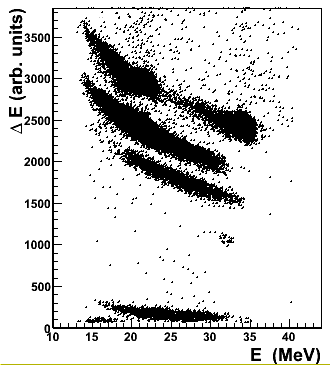 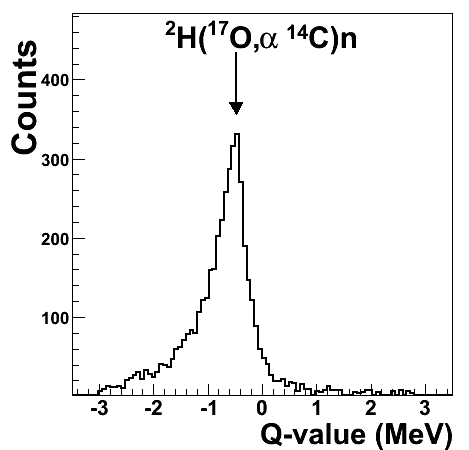 ONC
P
Q- value of the 17O+d14C+a+p reaction    
INPC  2013        Firenze, Italy 2-7 JUNE 2013
THE 17O(n,a) REACTION: Evidences of QF mechanism
A more sensitive check of the predominance of the QF reaction mechanism is achieved by investigating the shape of the
experimental momentum distribution of the n and p inside deuteron.
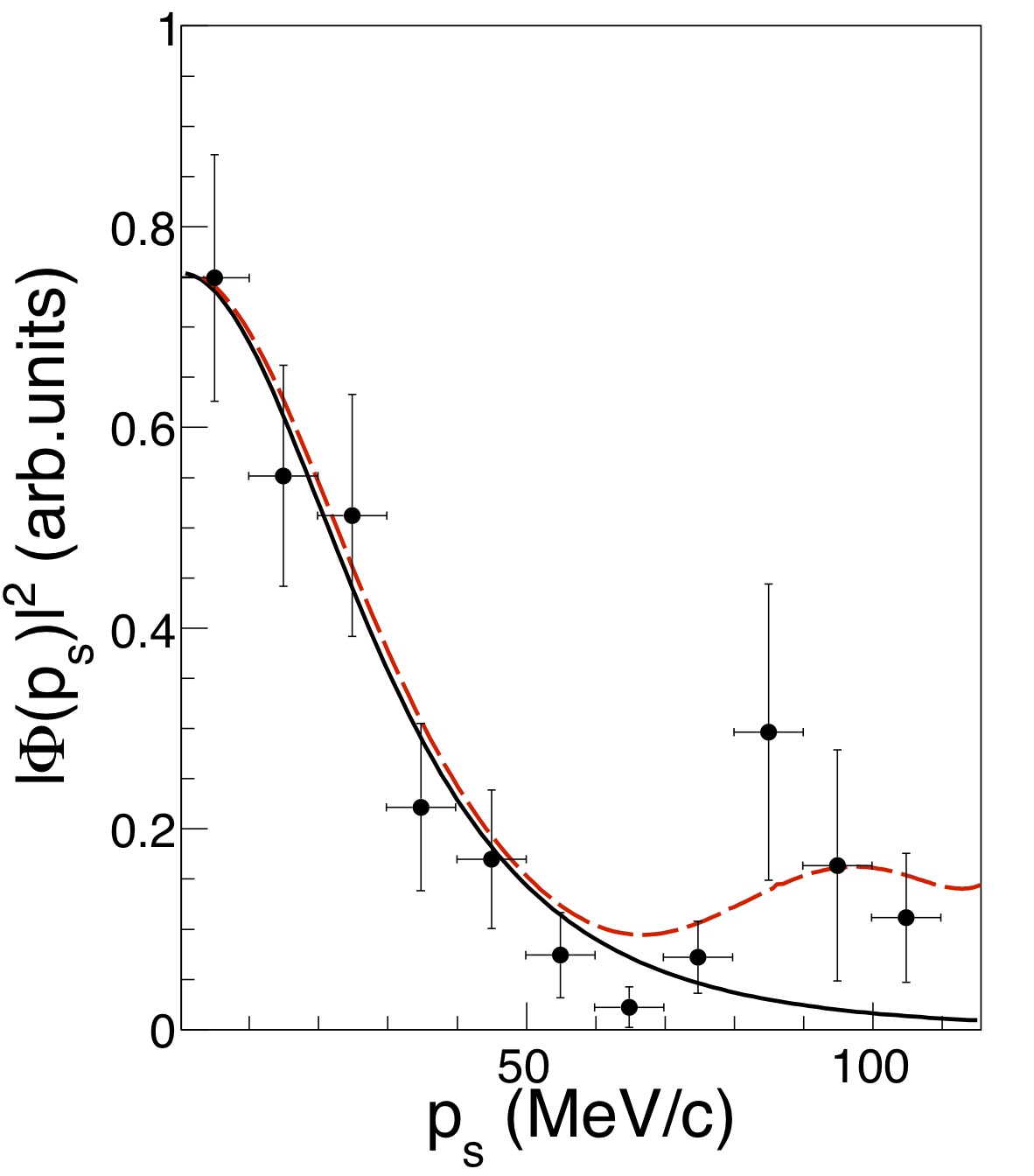 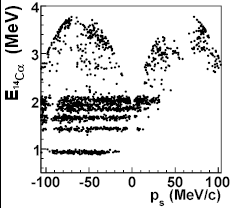 DWBA
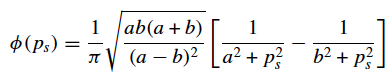 INPC  2013        Firenze, Italy 2-7 JUNE 2013
THE 17O(n,a) REACTION: cross section
11
PHYSICAL REVIEW C 87, 012801(R) (2013)
LNS
Experiment
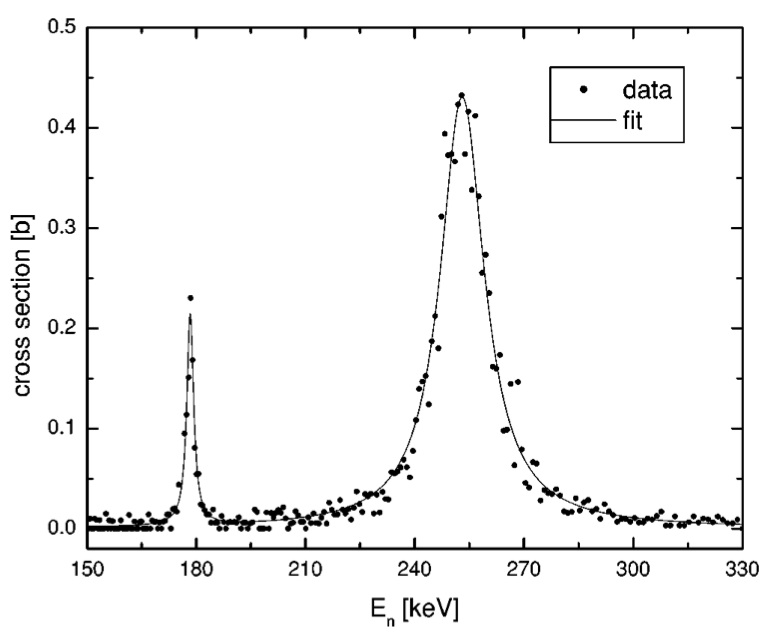 III       		IV
I         II        III       IV
I)     subtreshold level
II)    resonance populated in l=3	missing in the direct data
III)   corresponding to the direct data
IV)   corresponding to the direct data
ND
Experiment
I         II        III       IV
INPC  2013        Firenze, Italy 2-7 JUNE 2013
THE 17O(n,a) REACTION: angular distribution
12
PHYSICAL REVIEW C 87, 012801(R) (2013)
li=0, li=2
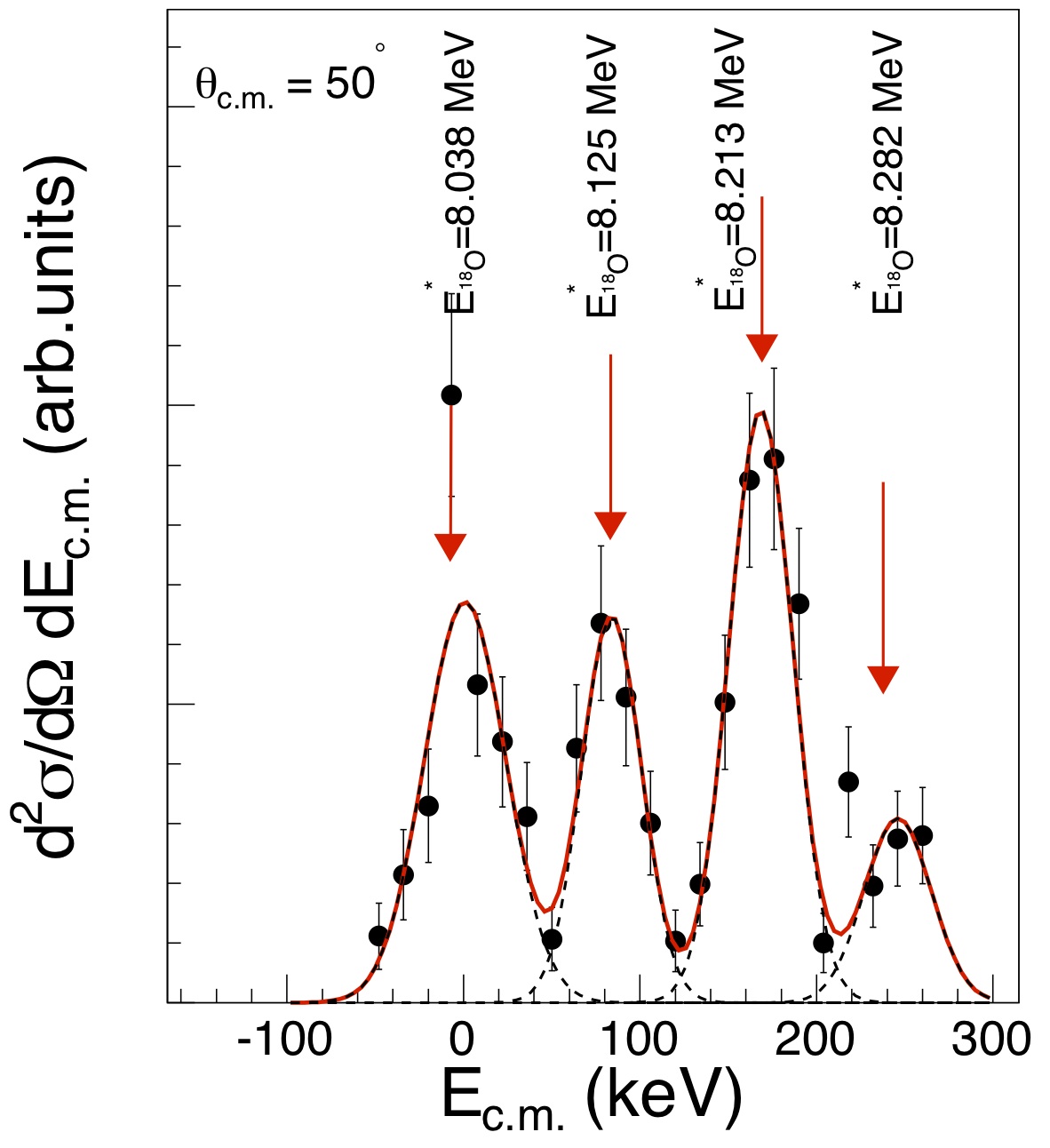 angular distributions have been measured for the first time
I 					        II        
         li=1					li=3






	III					       IV
	li=2					li=1
	li=0
li=1
li=3
li=1
ds / d cosqcm    (arb. units)
I       II     III     IV
cosqcm
INPC  2013        Firenze, Italy 2-7 JUNE 2013
THE 17O(n,a) REACTION: Comparison with direct data
PHYSICAL REVIEW C 87, 012801(R) (2013)
N
Data correction for the penetrability
 of the centrifugal barrier
N
INPC  2013        Firenze, Italy 2-7 JUNE 2013
CONCLUSIONS
The results unambiguously indicate the ability of the method to overcome the centrifugal barrier suppression effect and to pick out the contribution of the bare nuclear interaction. 

The experiments demonstrated the possibility to measure a neutron induced reaction using the DEUTERON AS SOURCE OF A VIRTUAL NEUTRON BEAM

  The quasi-free mechanism can be used in the future to explore other neutron induced reactions of astrophysical interest, i.e.  14N+n 14C+p
 The Method offers the unique possibility to study neutron induced reactions on radioactive nuclei having short life times (minutes or less!)
INPC  2013        Firenze, Italy 2-7 JUNE 2013
Thanks to the COLLABORATION
M Gulino1,2, C. Spitaleri1,3, X.D. Tang4, G.L. Guardo1,3, L. Lamia3, S. Cherubini1,3, B. Bucher4, V. Burjan5, M. Couder4, P. Davies4, R. deBoer4, X. Fang4, V.Z. Goldberg6, Z. Hons5, V. Kroha5, L. Lamm4,†, M. La Cognata1, C. Li7, C. Ma4, J. Mrazek5, A.M. Mukhamedzhanov6, M. Notani4, S. OBrien4, R.G. Pizzone1, G.G. Rapisarda1,3, D. Roberson4, M.L. Sergi1, W. Tan4, I.J. Thompson8, M. Wiescher4

1 INFN Laboratori Nazionali del Sud, Catania, Italy
2 Università degli Studi di Enna “KORE”, Enna, Italy
3 Dipartimento di Fisica ed Astronomia, Università degli Studi di Catania, Catania, Italy
4 Department of Physics and Joint Institute for Nuclear Astrophysics, University of Notre Dame, IN, USA
5 Nuclear Physics Institute of ASCR, Rez, Czech Republic
6 Cyclotron Institute,Texas A&M University,College Station, TX, USA
7 China Institute of Atomic Energy, Beijing, China
8 Lawrence Livermore National Laboratory, Livermore, CA, USA
Contact email: gulino@lns.infn.it
INPC  2013        Firenze, Italy 2-7 JUNE 2013